October 2022
SC-OR Influent Pump Station Project
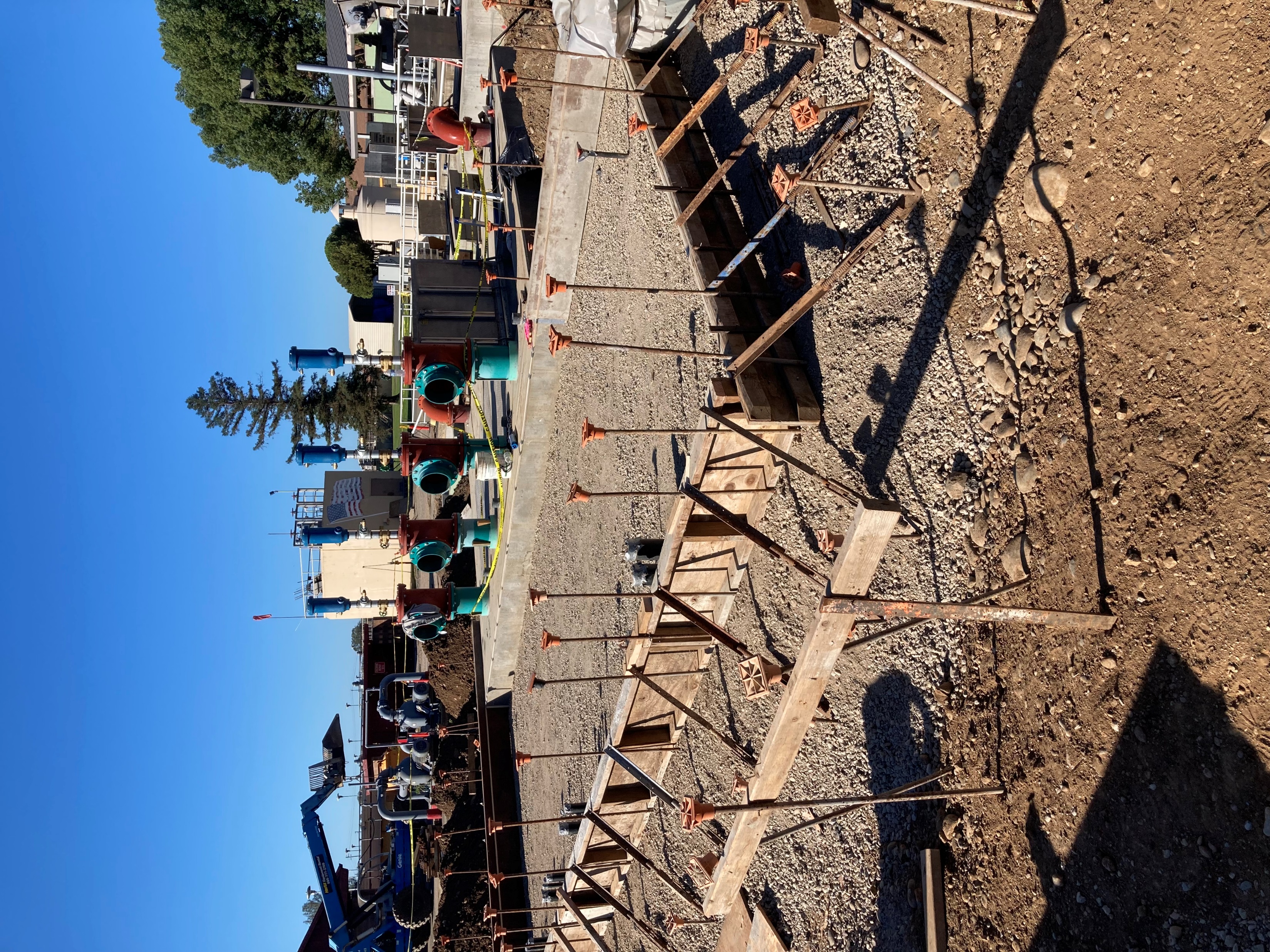 Electrical Building Foundation
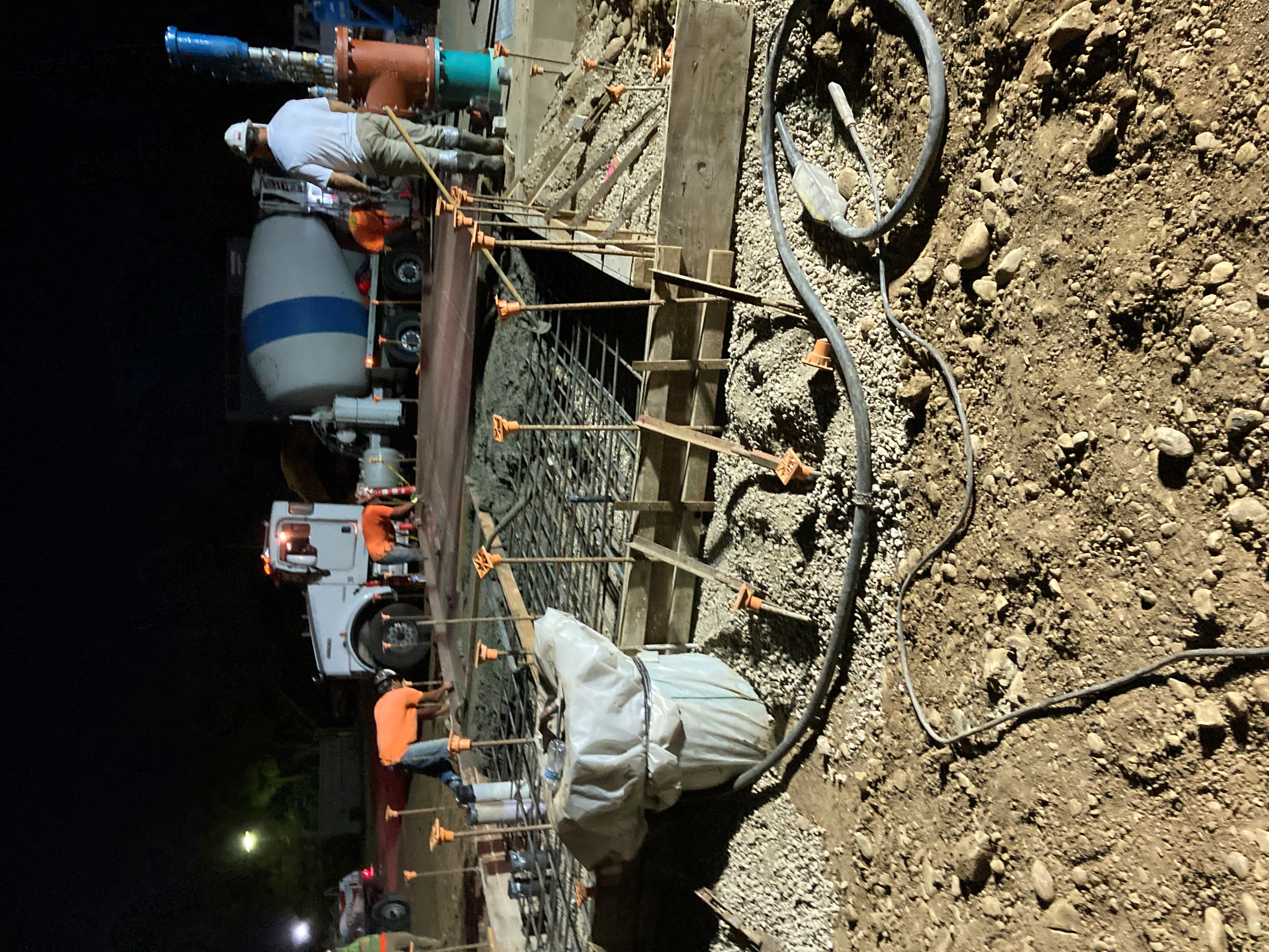 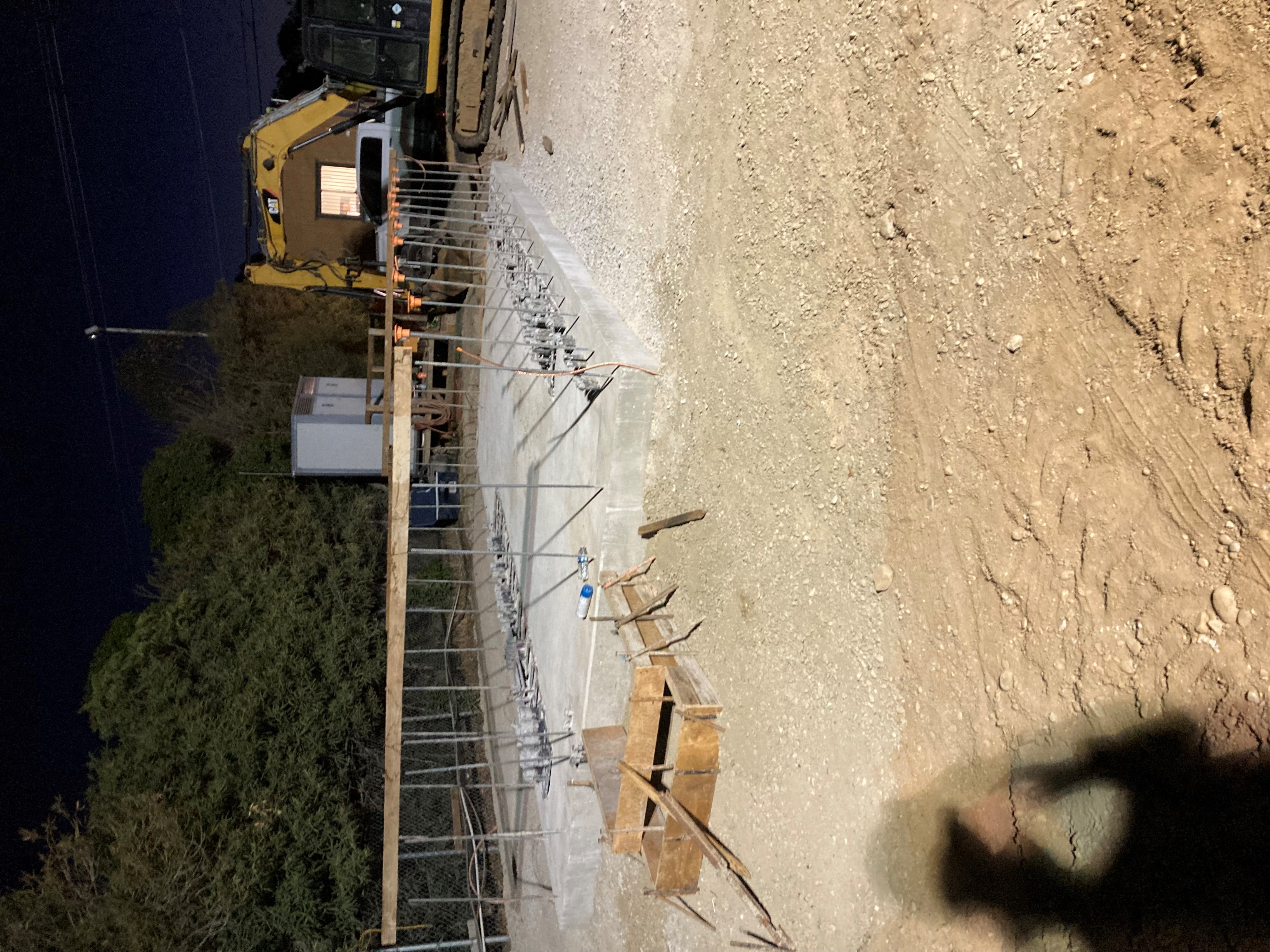 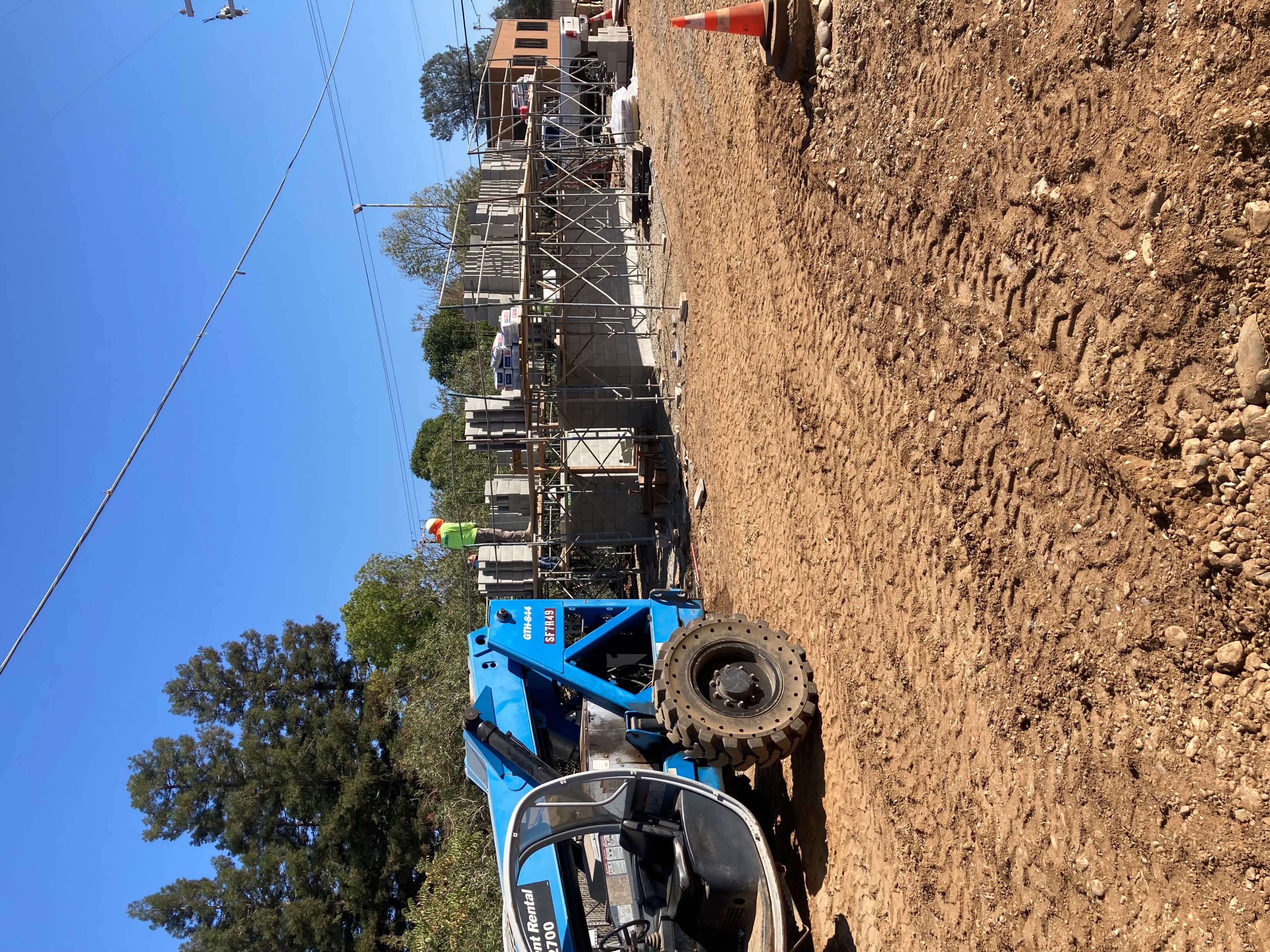 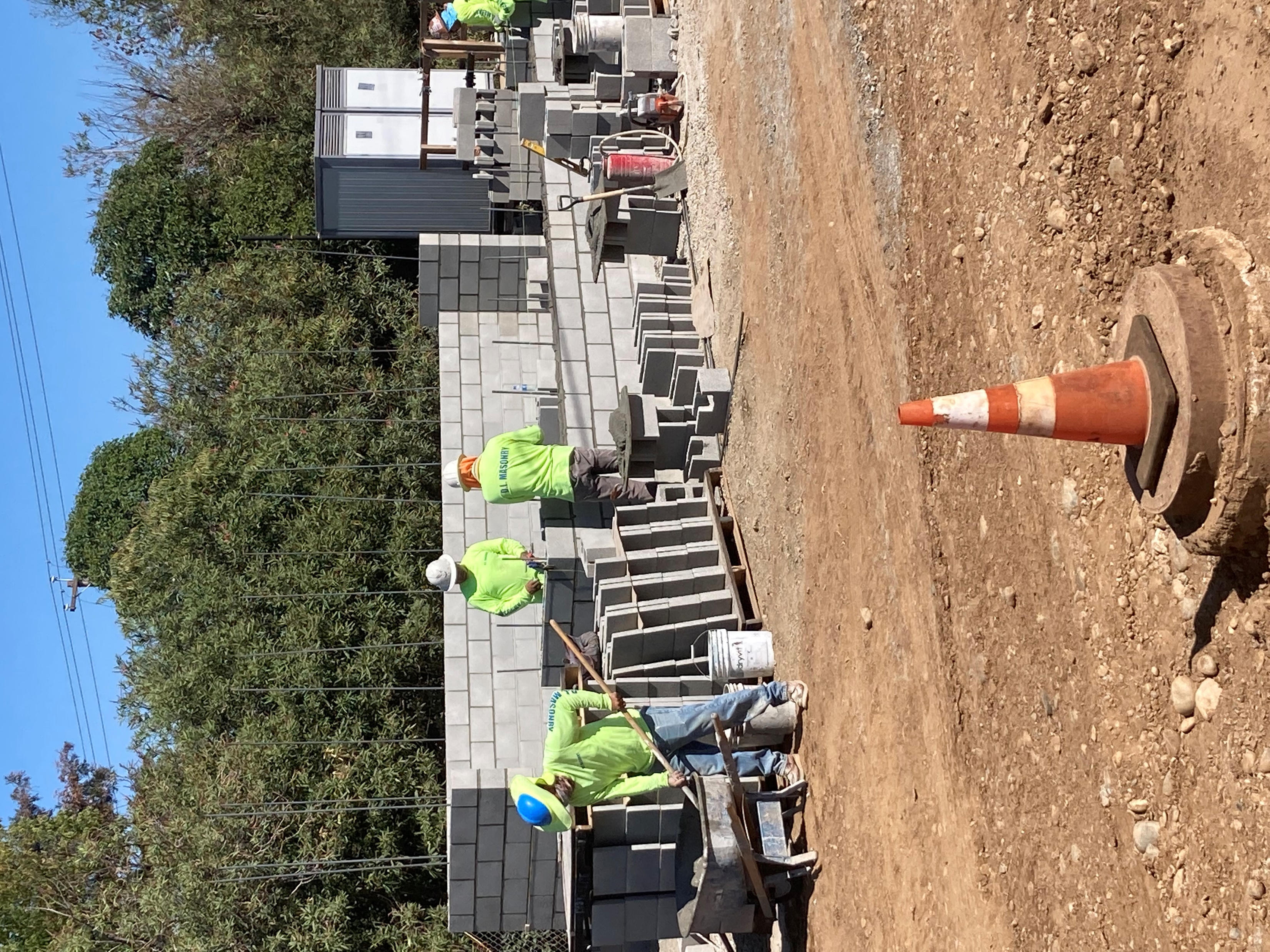 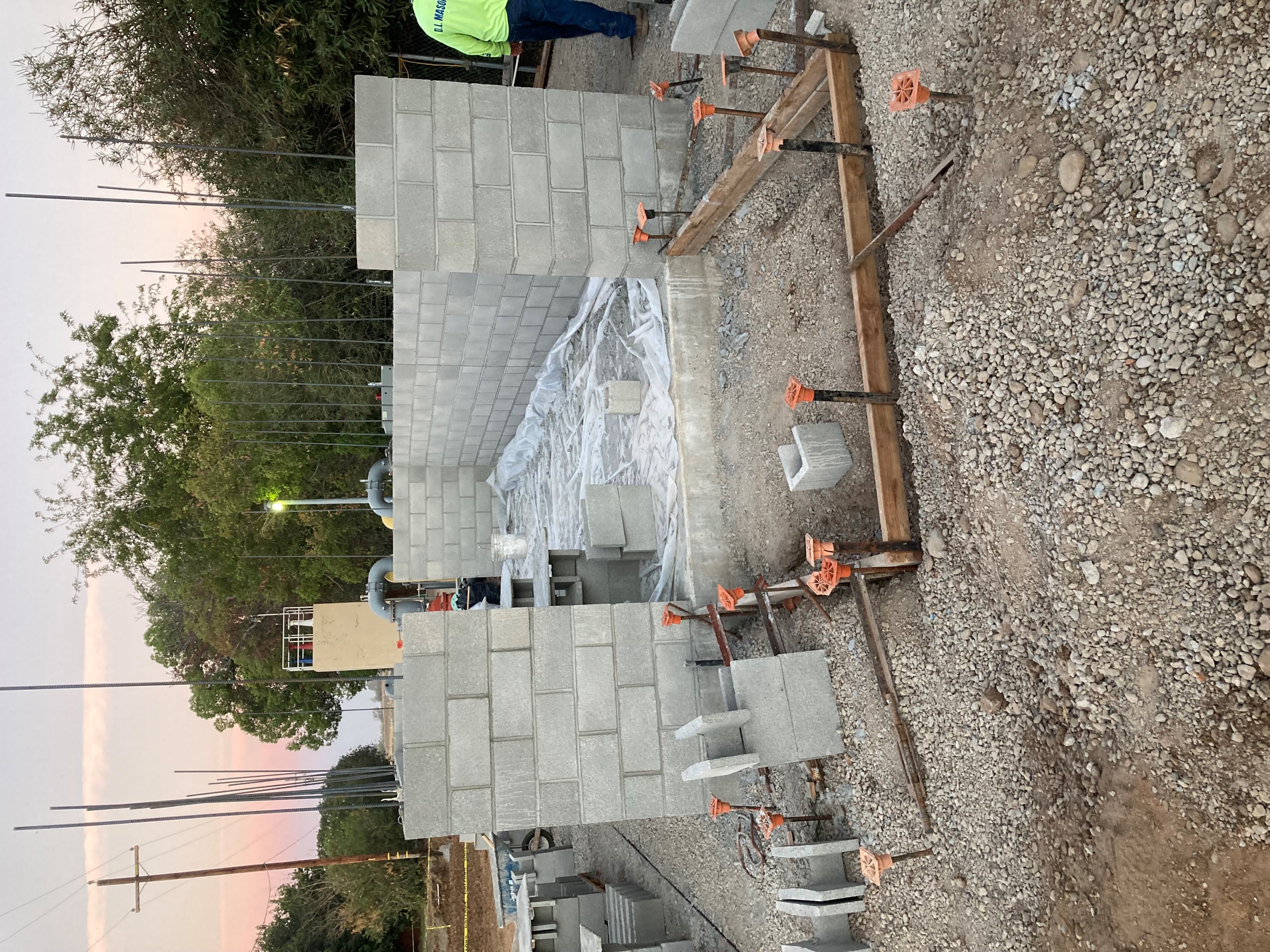 Electrical Building Construction
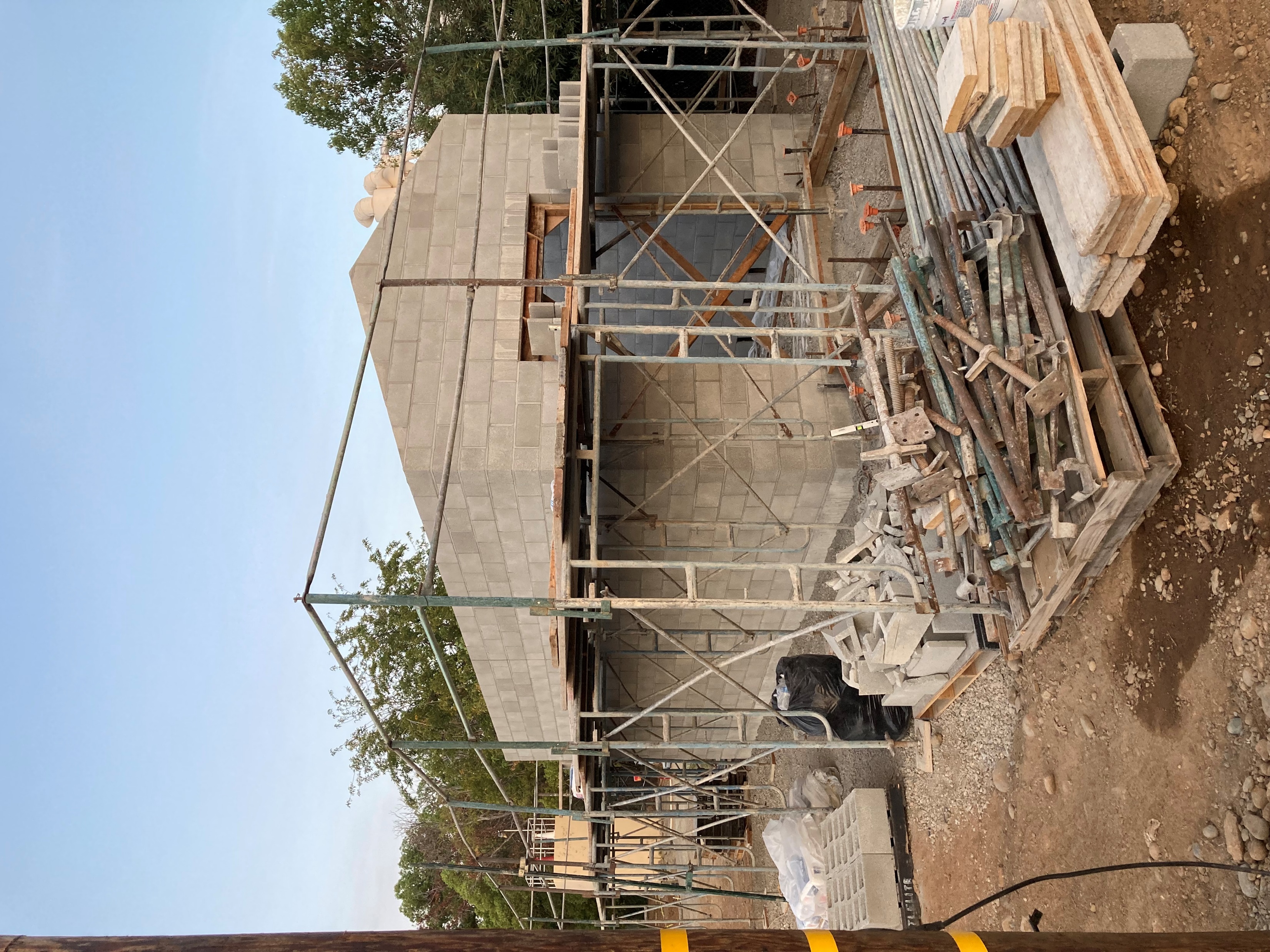 Electrical Bus Duct Construction
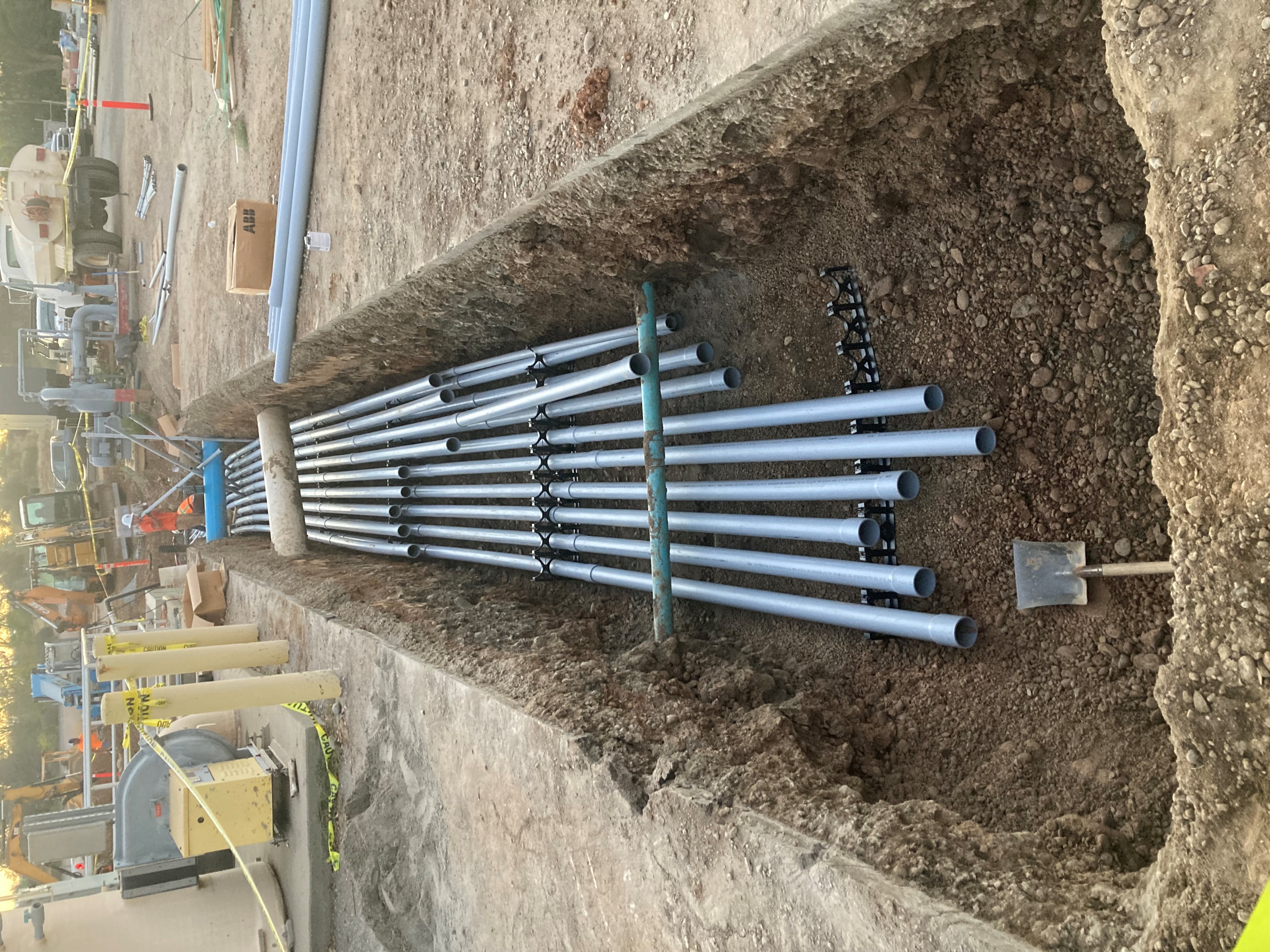 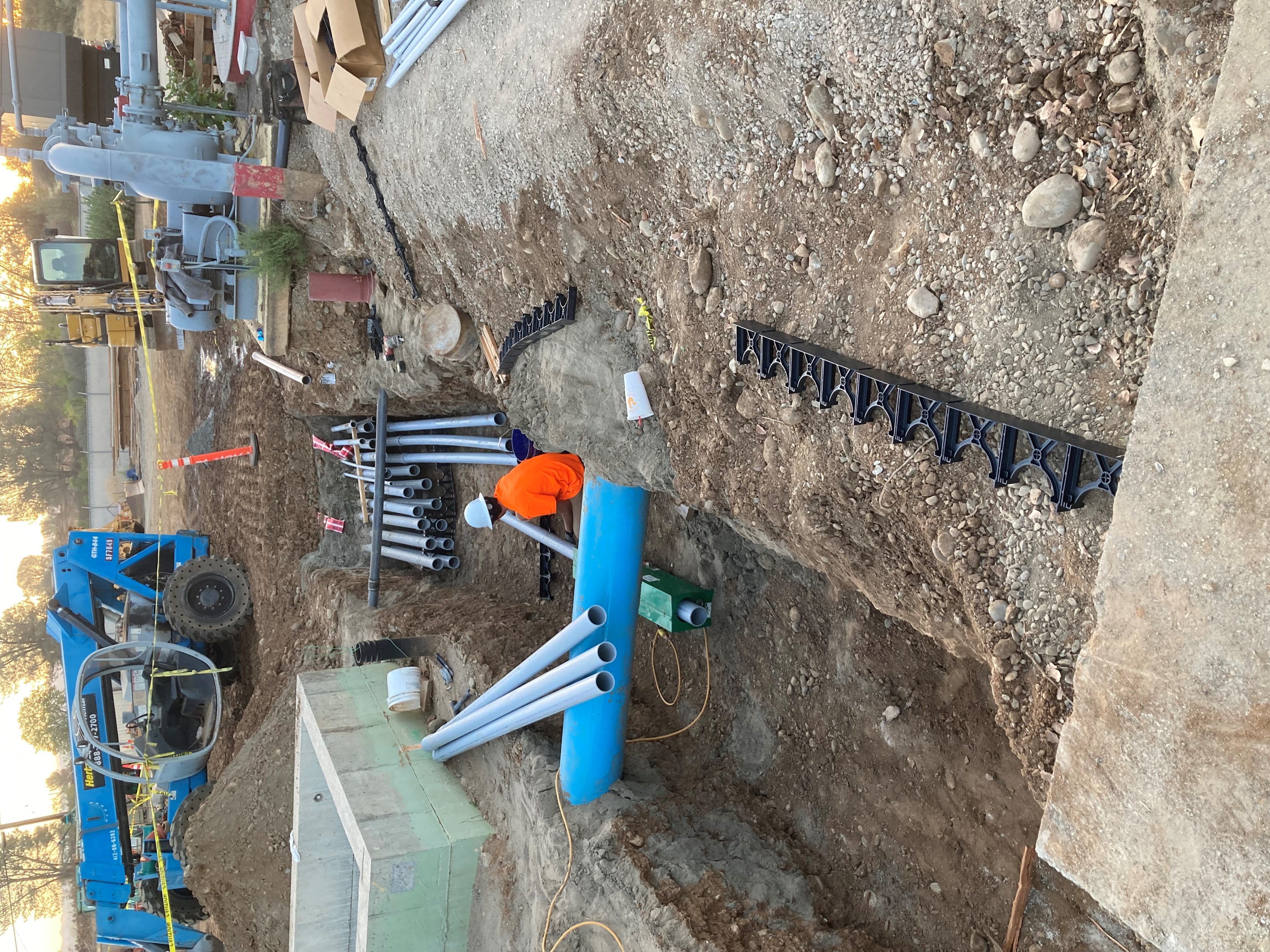 Received New Pumpstation Backup Generator
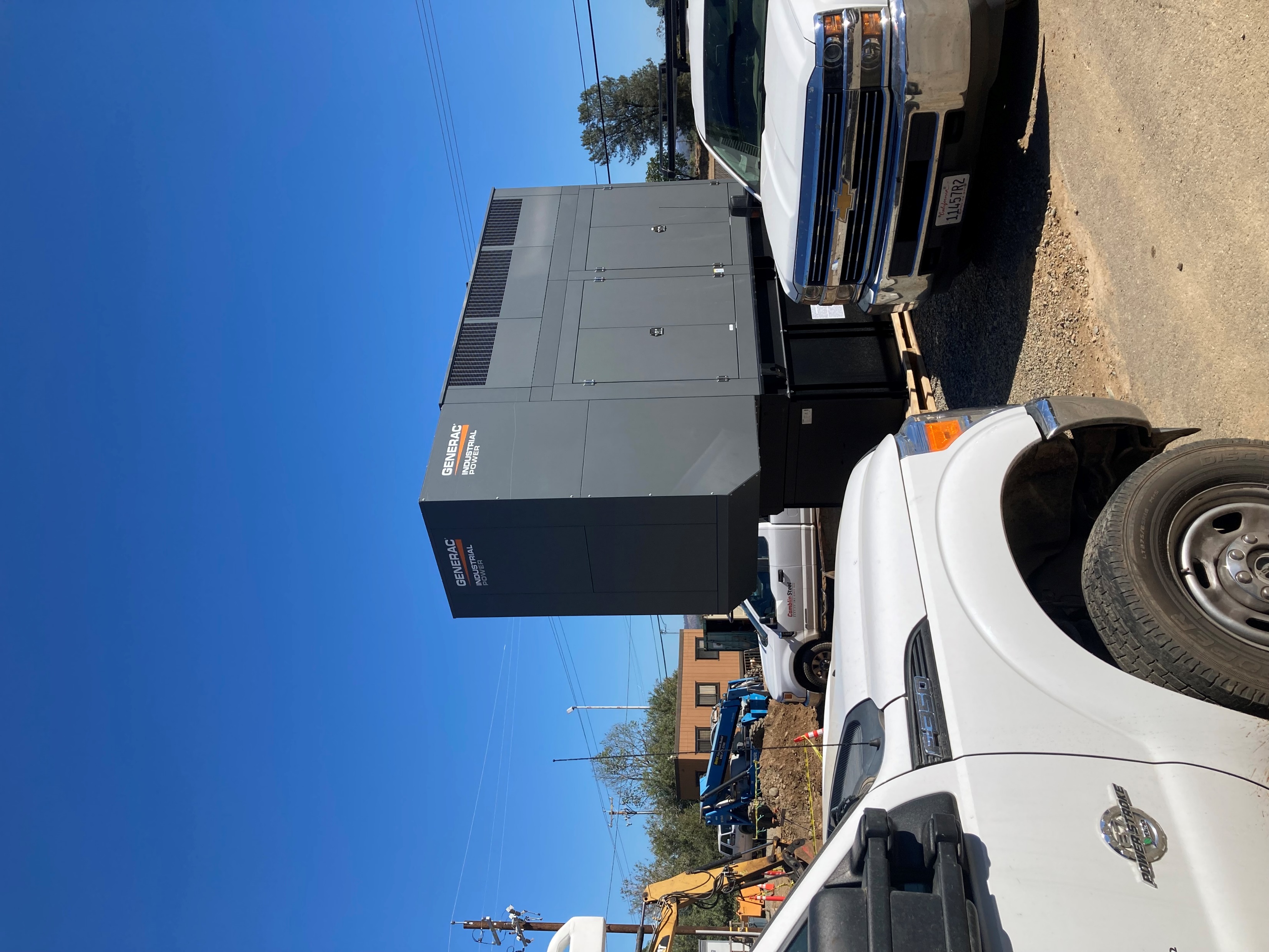 Aerial View Looking Southeast
Aerial Looking East
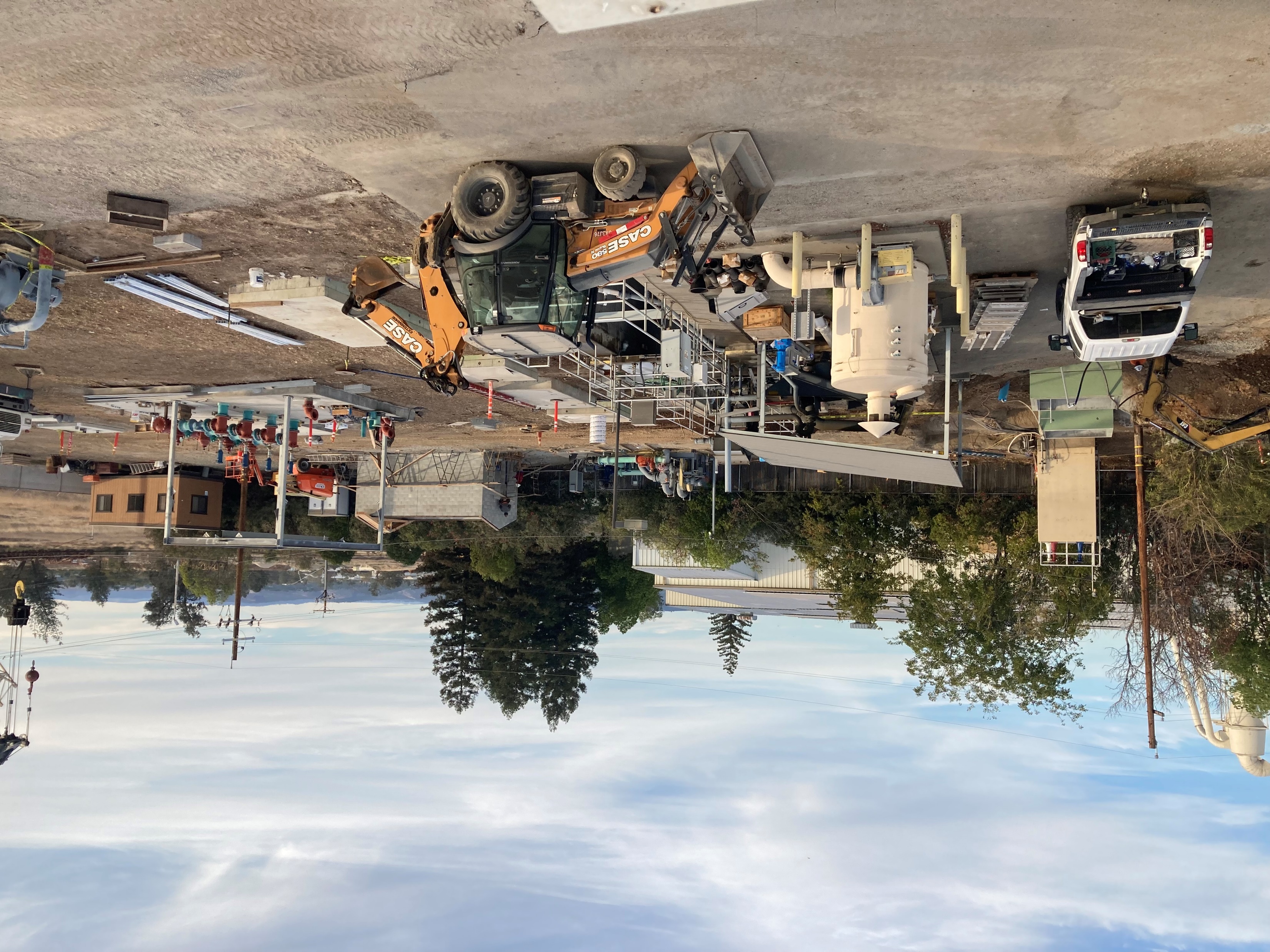 Aerial Looking North